Ekskursija į Lietuvos Respublikos Seimą
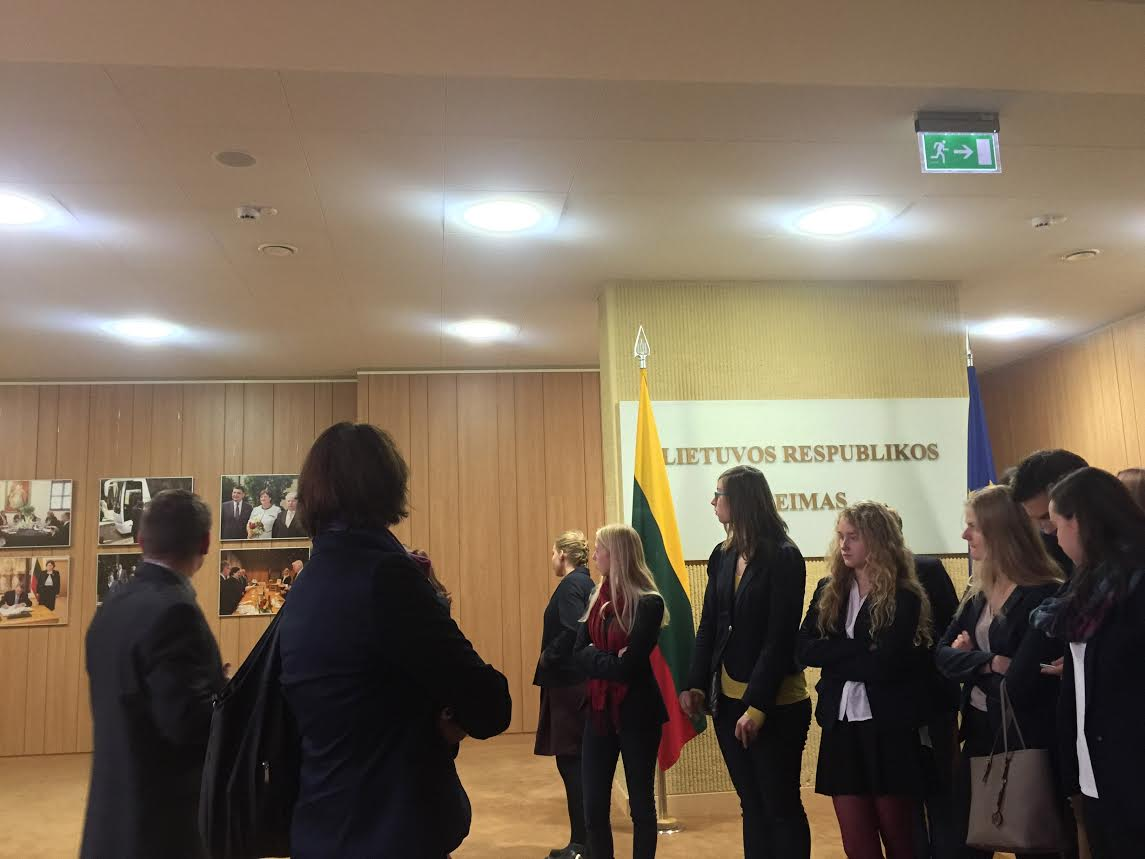 IIa klasė apsilankė Lietuvos Respublikos Seime.
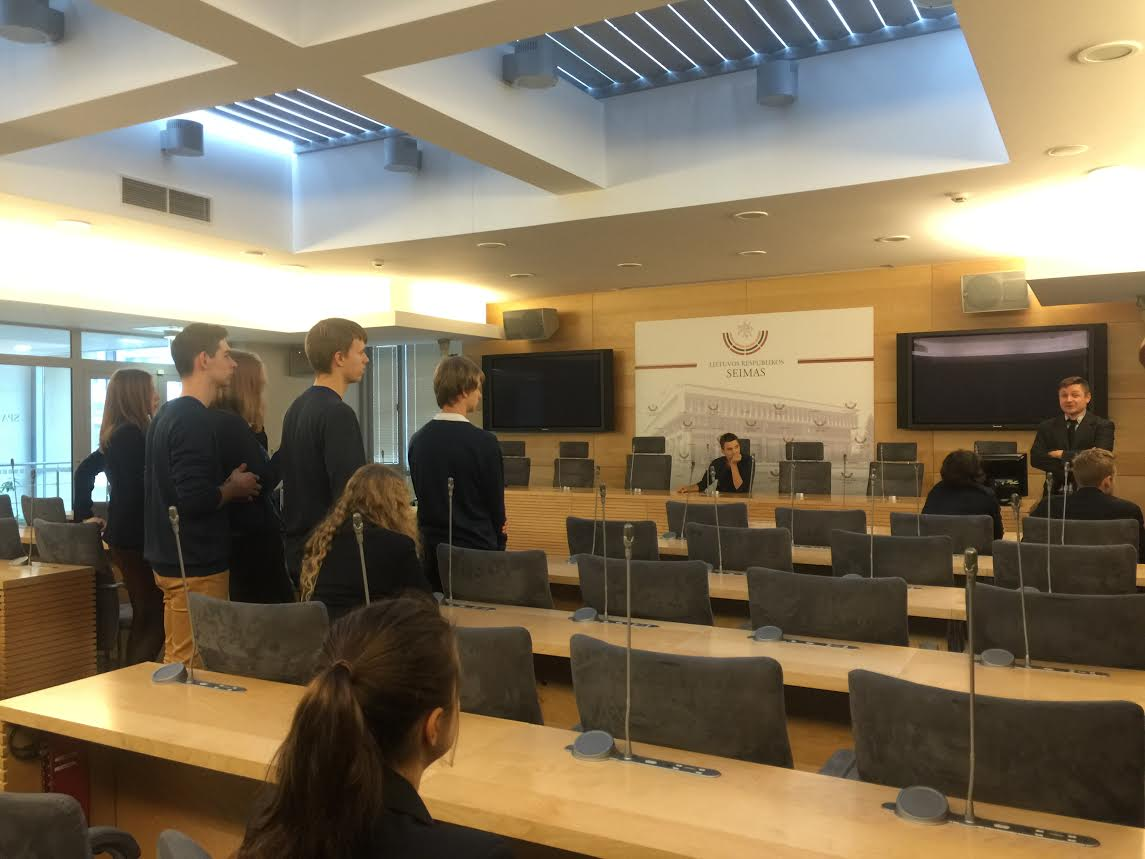 Apžiūrėjome  II rūmuose esančias sales: spaudos konferencijų ir naująją Seimo plenarinių posėdžių.
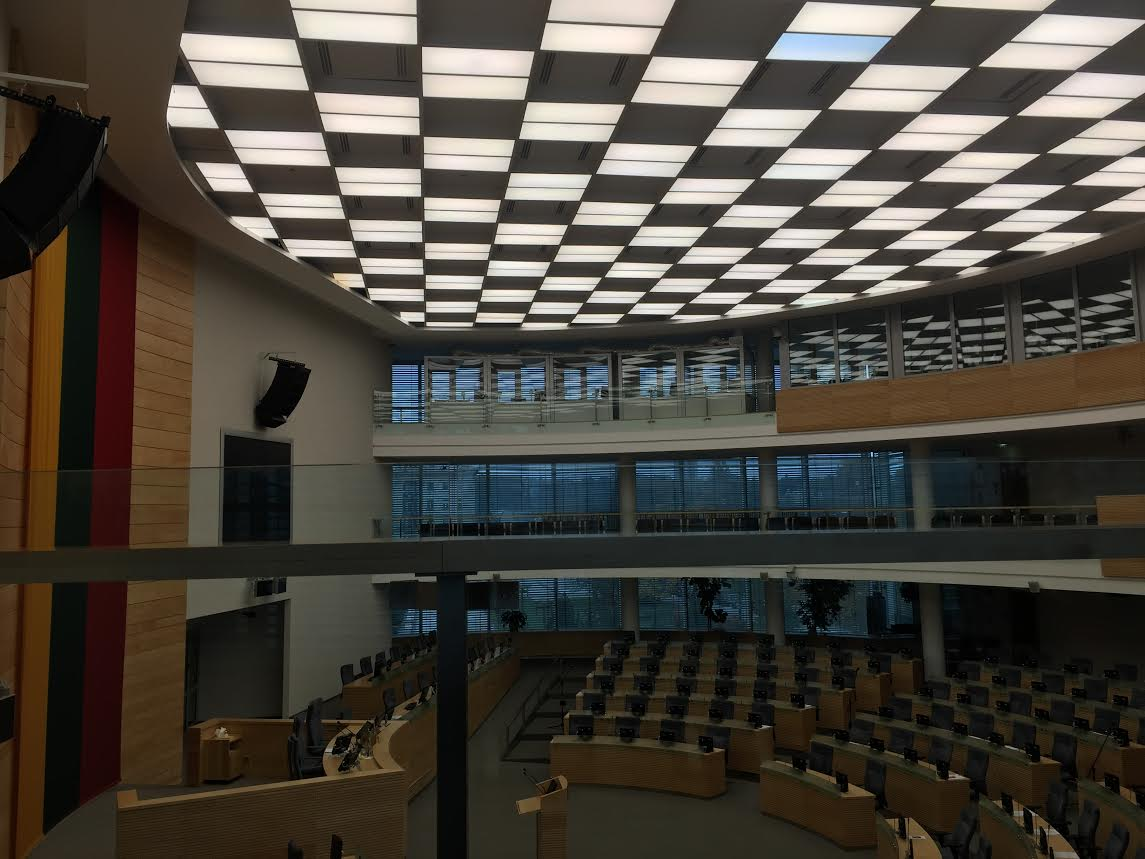 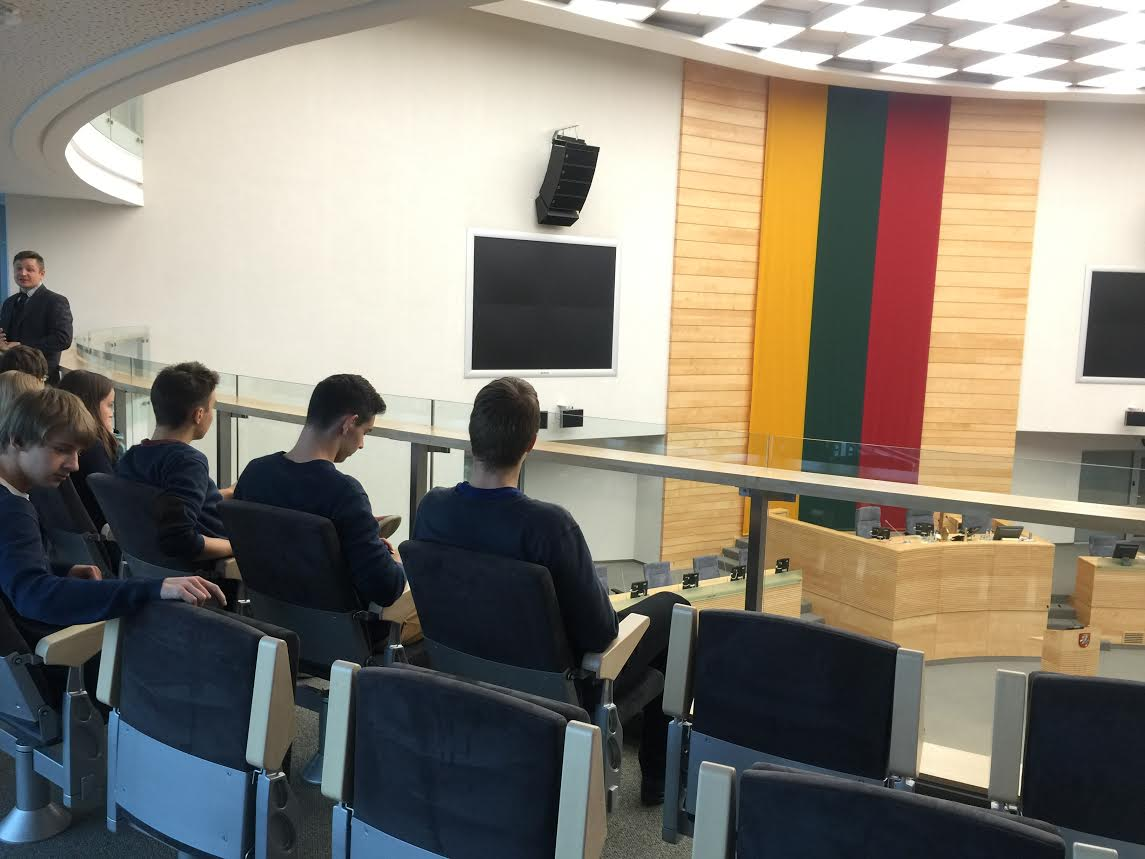 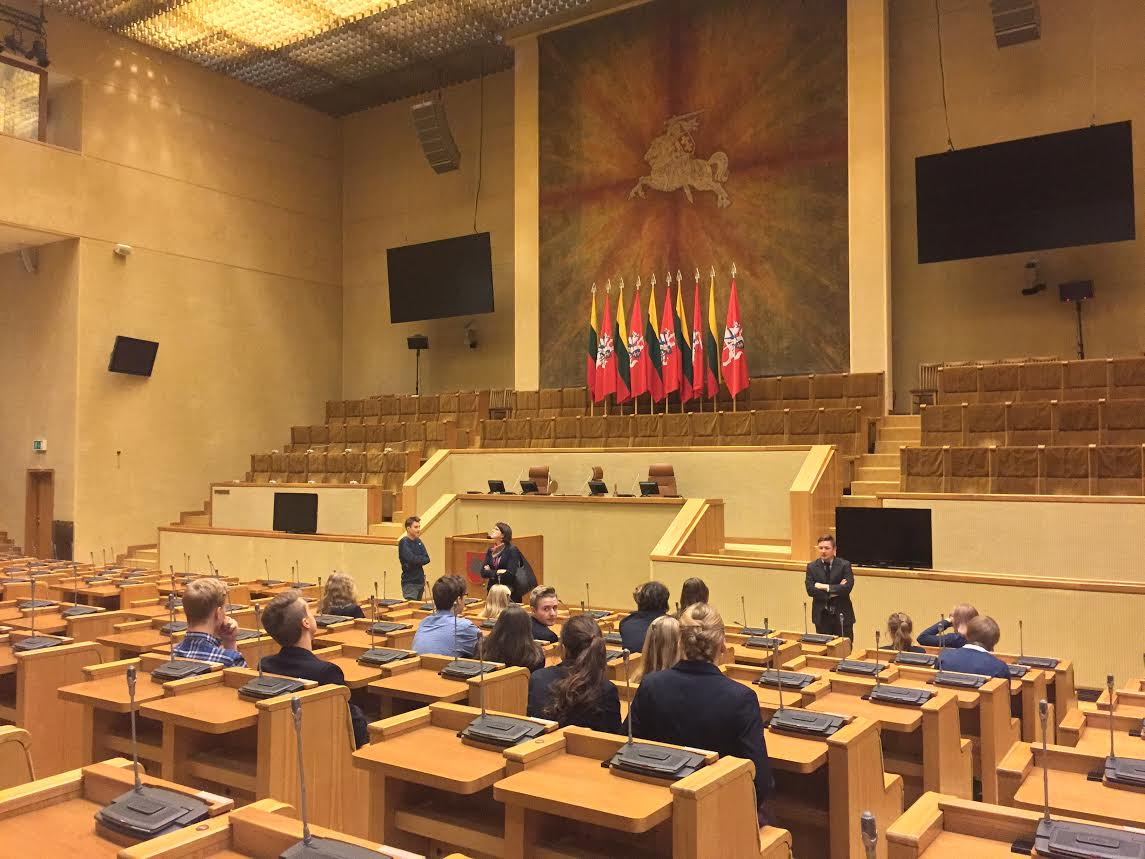 I rūmuose aplankėme Kovo 11- osios salėje, kurioje vyksta iškilmingi posėdžiai, skirti  svarbiausiems mūsų valstybės istorijos įvykiams paminėti.
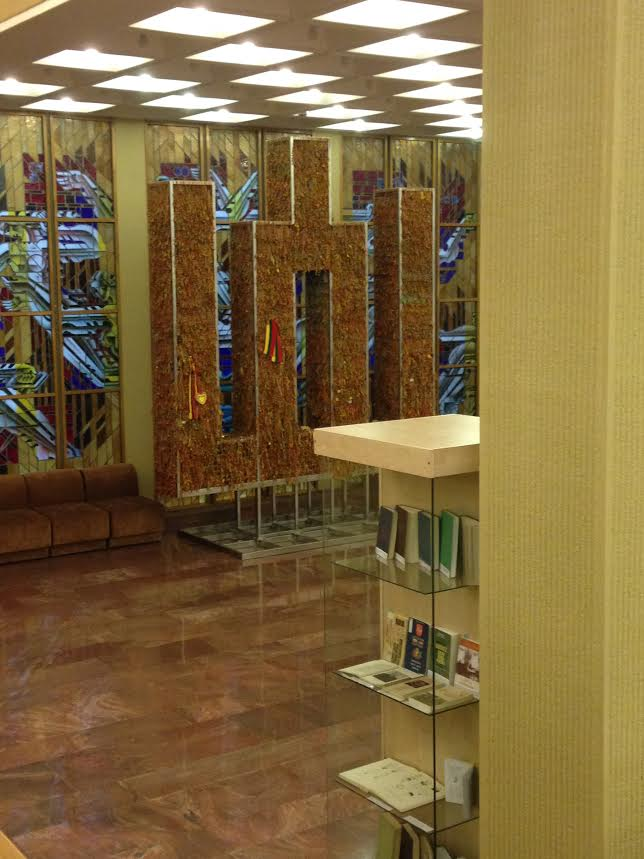 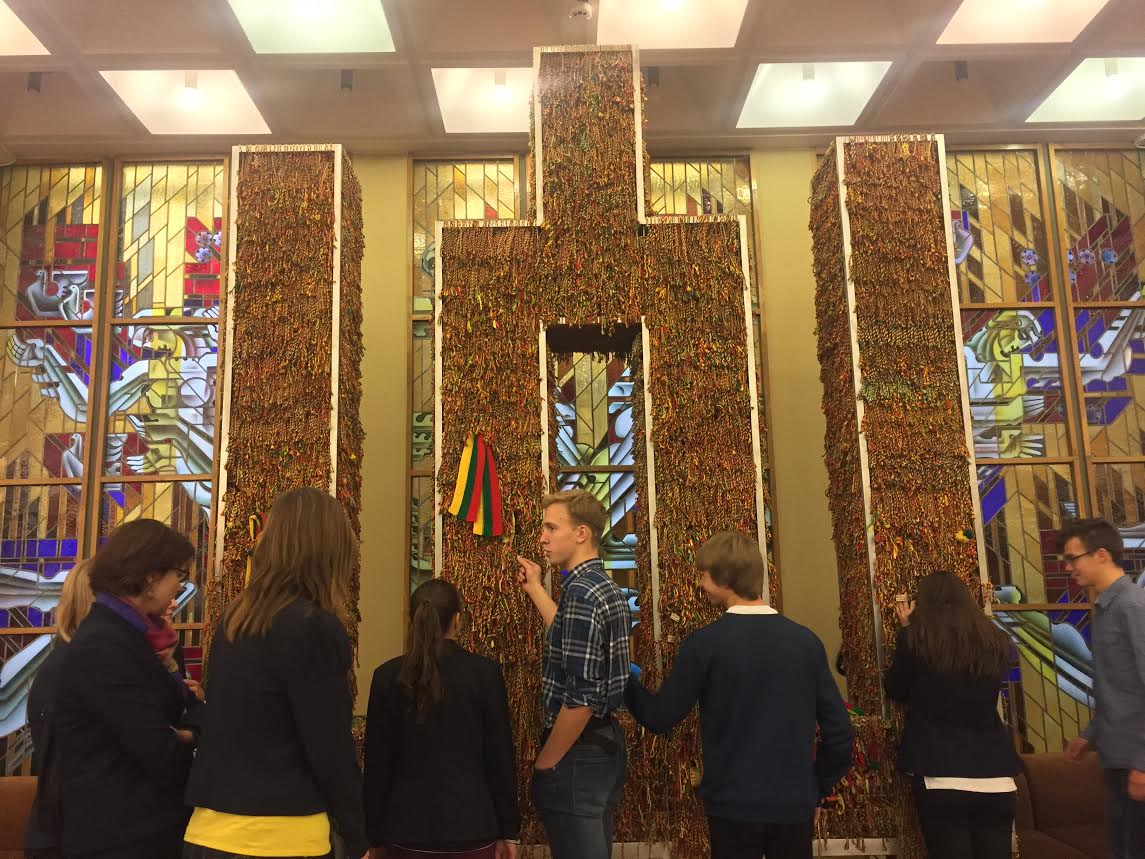 Parlamento galerijoje eksponuojami Gediminaičių stulpai puošti trispalvėmis apyrankėmis. Ši Gediminaičių stulpų konstrukcija skirta Lietuvos Nepriklausomybės 25- mečiui paminėti.
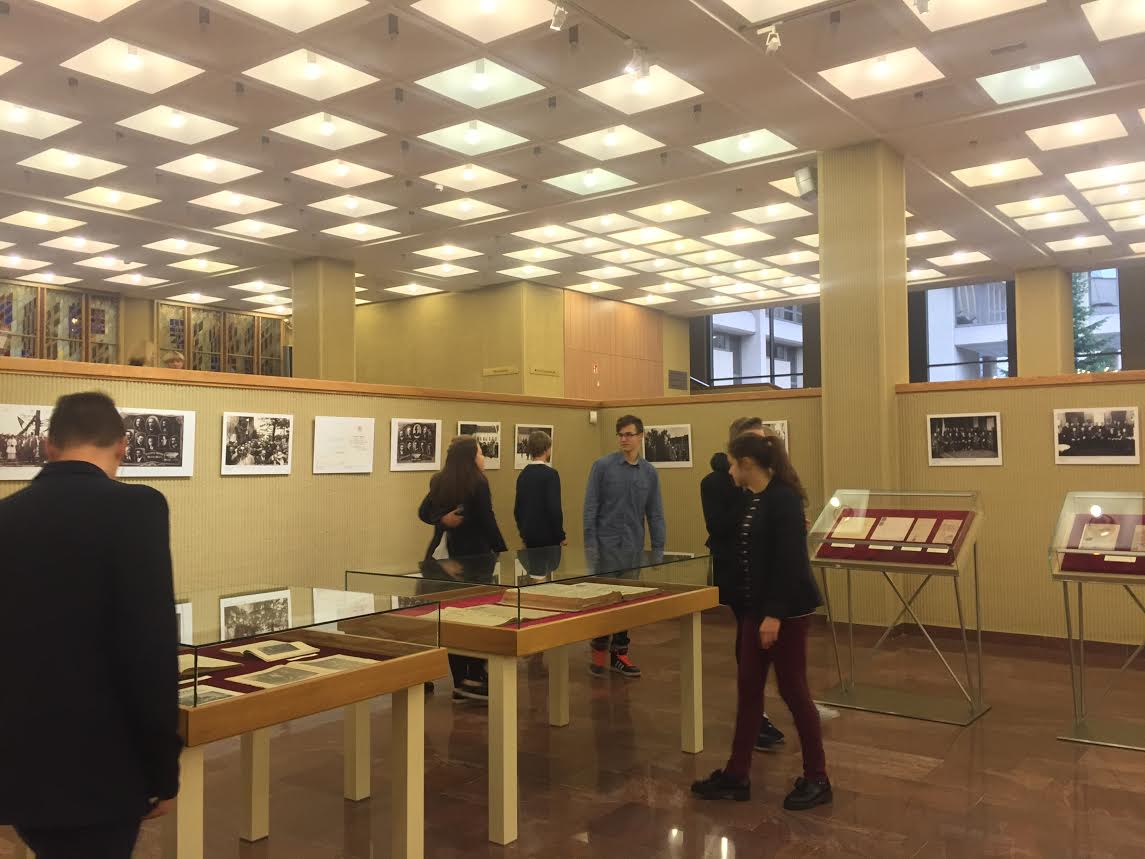 Apžiūrėjome Parlamento galerijos ekspoziciją
Šios ekskursijos metu išgirdome daugiau informacijos apie vieną svarbiausių Lietuvos valdžios institucijų. Sužinojome, kokia yra seimo nario diena bei savaitė, kas ir kaip vyksta Seimo salėse.
Ačiū už dėmesį!